учётные  и отчётные  формыдействующие  в медицинских организациях, оказывающих медицинскую помощь пациентам в амбулаторных условиях
Учетные формы
Приказ Минздрава России от 23.01.2015 N 10
"Об отмене приказа Министерства здравоохранения Российской Федерации от 12 августа 2003 г. N 403 "Об утверждении и введении в действие учетной формы N 089/у-кв "Извещение о больном с вновь установленным диагнозом сифилиса, гонореи, трихомоноза, хламидиоза, герпеса урогенитального, аногенитальными бородавками, микроспории, фавуса, трихофитии, микоза стоп, чесотки"
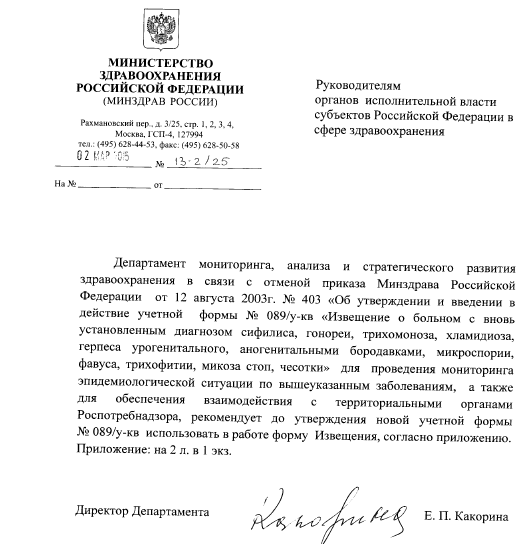 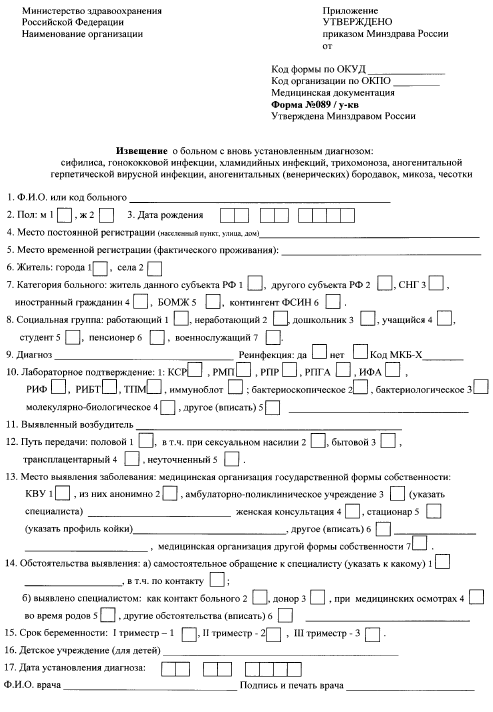 Отчетные формы
Форма №34 
СВЕДЕНИЯ О БОЛЬНЫХ ЗАБОЛЕВАНИЯМИ, ПЕРЕДАВАЕМЫМИ ПРЕИМУЩЕСТВЕННО ПОЛОВЫМ ПУТЕМ И ЗАРАЗНЫМИ КОЖНЫМИ ЗАБОЛЕВАНИЯМИ за 2016 год
Форма №9 СВЕДЕНИЯ  О ЗАБОЛЕВАНИЯХ ИНФЕКЦИЯМИ, ПЕРЕДАВАЕМЫМИ ПОЛОВЫМ ПУТЕМ 
и ЗАРАЗНЫМИ КОЖНЫМИ БОЛЕЗНЯМИ
за    2016       год.
Код по ОКЕИ: человек – 792
4. Сведения о беременных, исходах беременности и детях, родившихся от женщин, состоящих на учете с диагнозом “сифилис” (2400)
2401
2500
Спасибо за внимание !